Ярославская региональная 
общественная организация 
по содействию в поиске пропавших 
детей и взрослых «ЯрСпас» 
(поисково-спасательный отряд «ЯрСпас»)









2023 год
Поиск, с которого все началось
На фото пропавший 8 марта 2012 года в городе Вытегра Вологодской области пятилетний Роберт Ванинов.
ОРГАНИЗАЦИОННАЯ СТРУКТУРА ОТРЯДА
Командир отряда
СОВЕТ ОТРЯДА
ВОЛОНТЕРЫ-ПОИСКОВИКИ
ВОЛОНТЕРЫ СОЦИАЛЬНЫХ ПРОЕКТОВ
ДОБРОВОЛЬЦЫ
НОВИЧКИ
СТРУКТУРА ОТРЯДА
Административный состав
Президент Организации (Командир отряда) Чернышев Алексей Вадимович
Заместитель Командира по работе с добровольцами Шестакова Ирина
Старший инструктор (Обучение координаторов поиска) Ерофеев Антон
Инструктор Старших поисковых групп Суханов Александр
Руководитель проекта «Безопасное детство» Лаврова Надежда
Руководитель проекта «Соберись в лес» Мехренгина Ксения
Старший инфорг и инструктор курса Операторов ГЛ и Инфоргов поиска Герасимова Светлана
Сфера деятельности ПСО и реализуемые социальные программы
Поиск детей в городской среде
Поиск детей в природной среде
Поиск взрослых в городской среде
Поиск взрослых в природной среде
Социальная программа «Безопасное детство»
Социальная программа «Соберись в лес»
Социальная программа «Всегда готов»
ПОИСК В ГОРОДСКОЙ СРЕДЕ
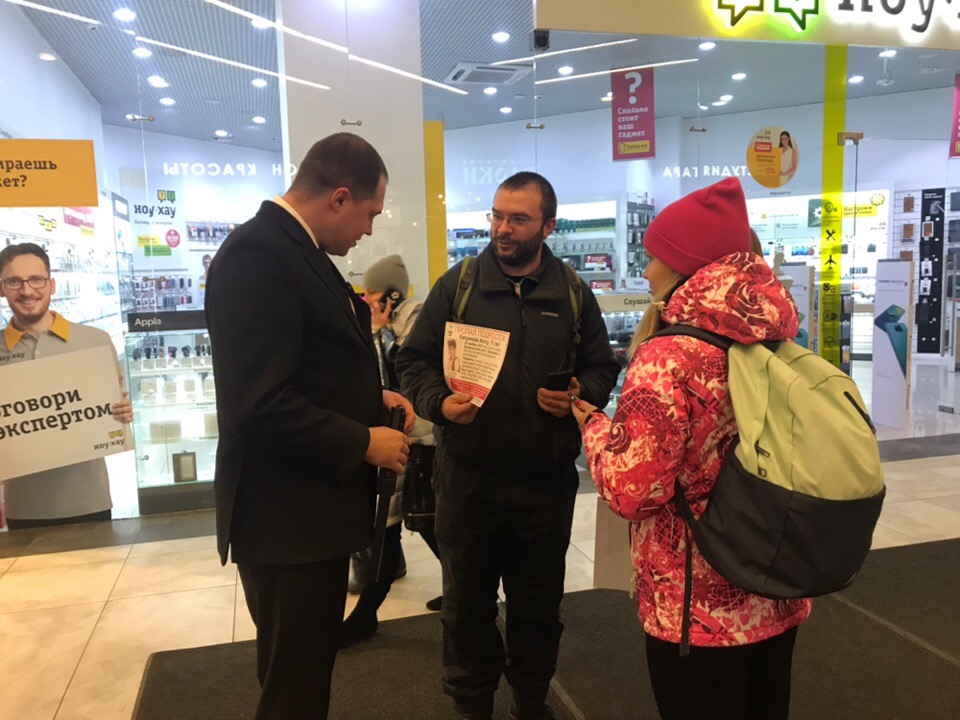 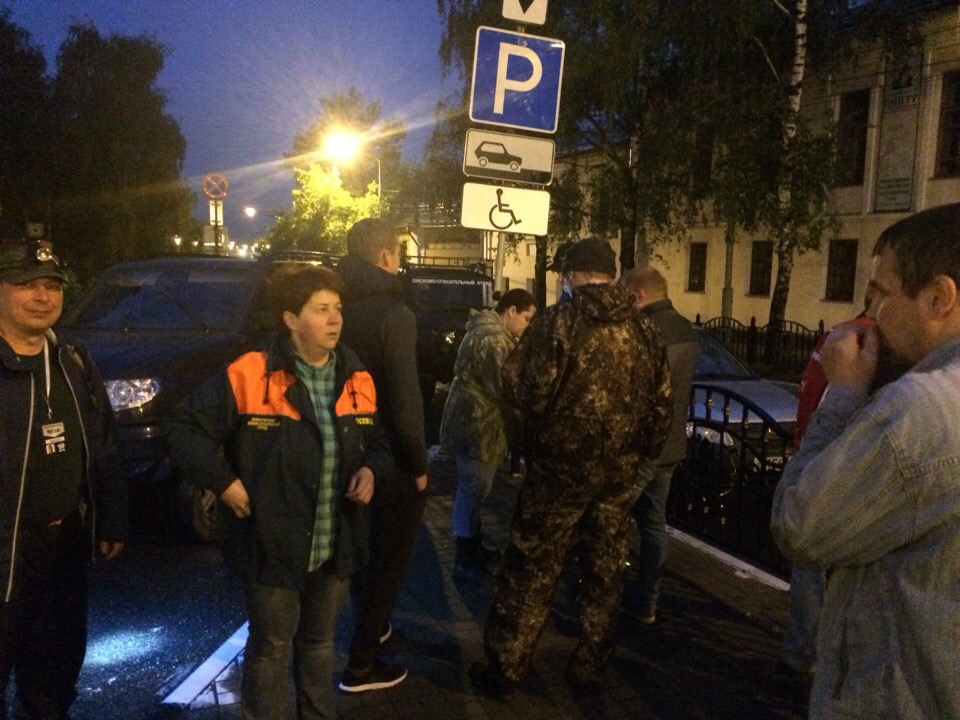 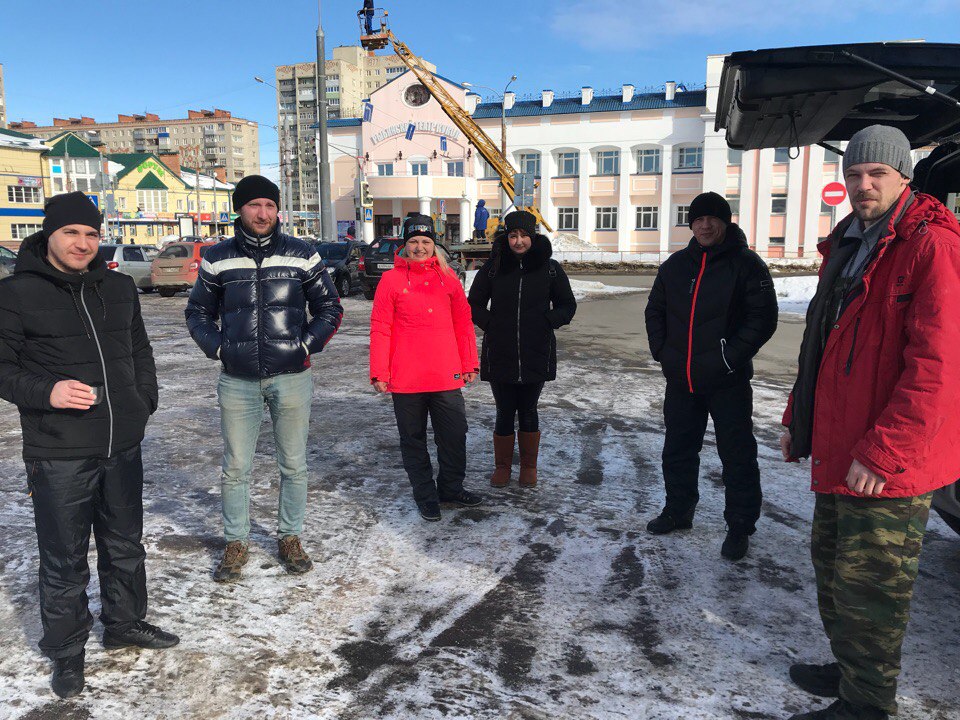 ПОИСК В ПРИРОДНОЙ СРЕДЕ
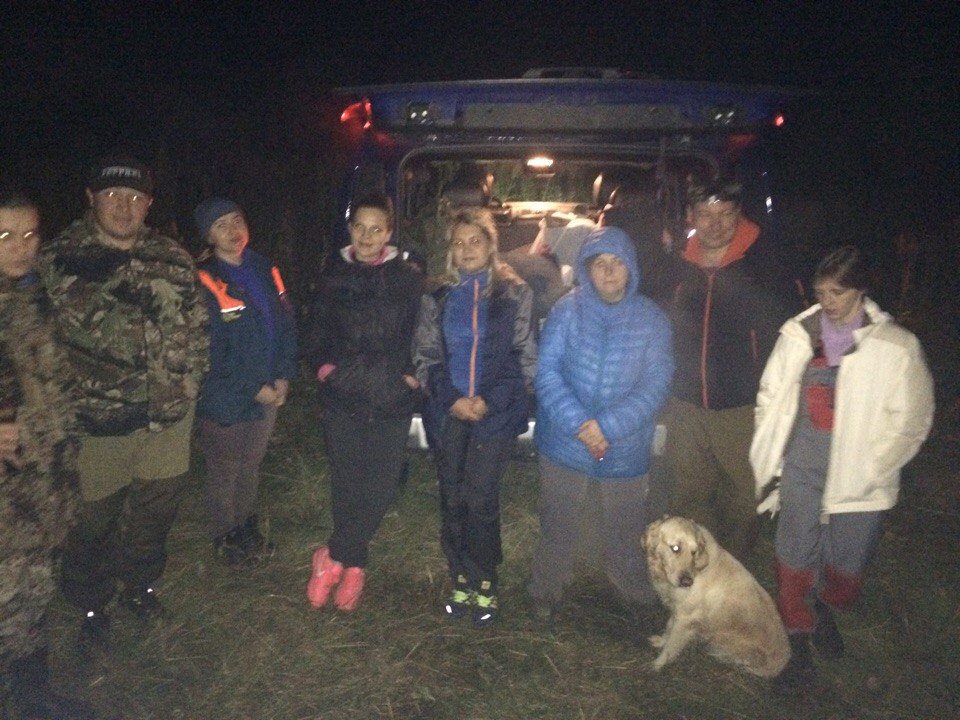 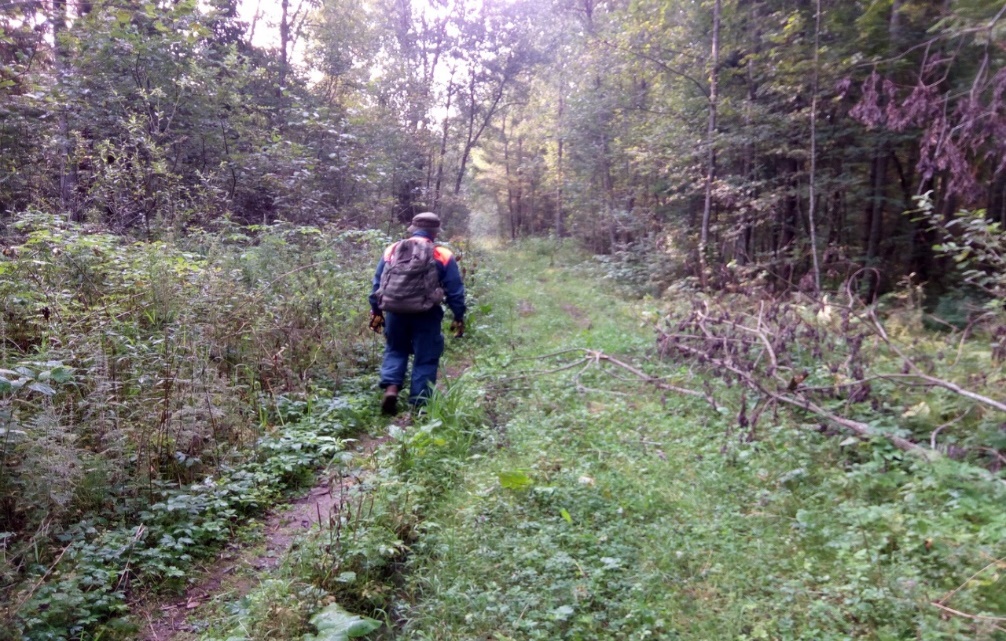 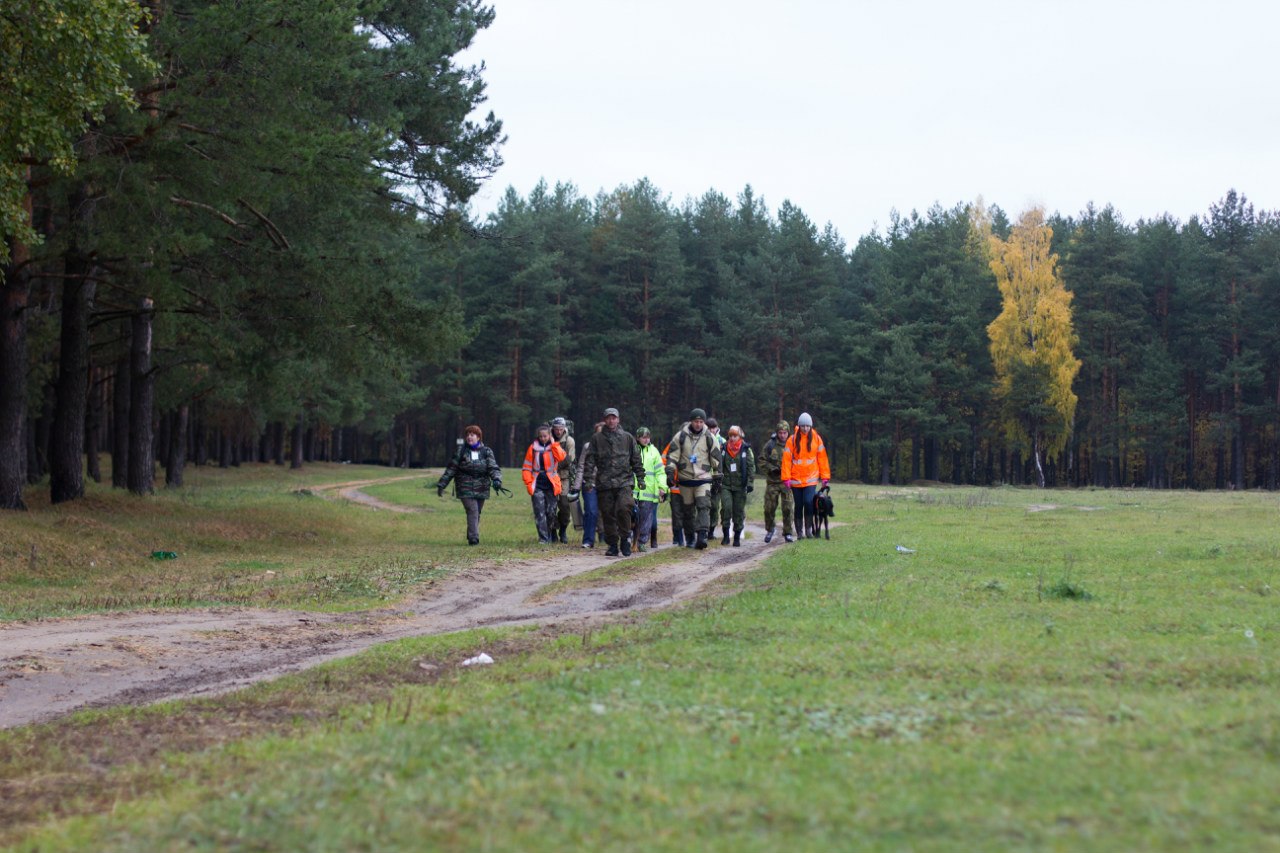 Тренировочный поиск
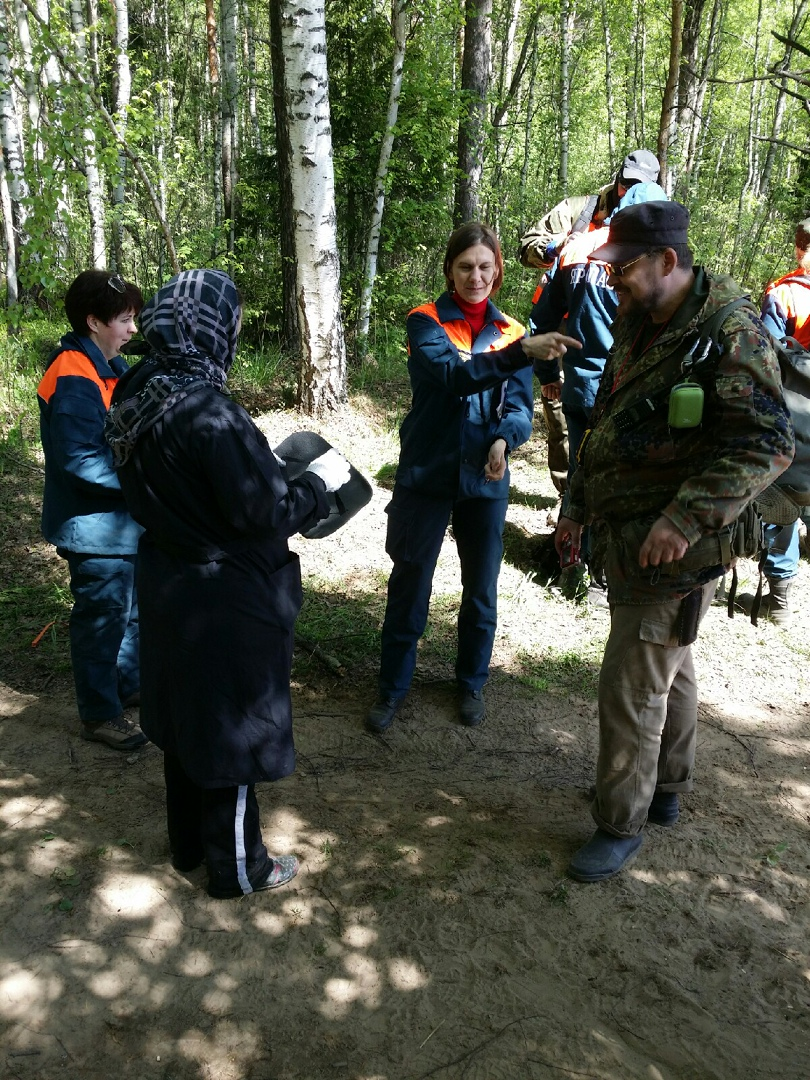 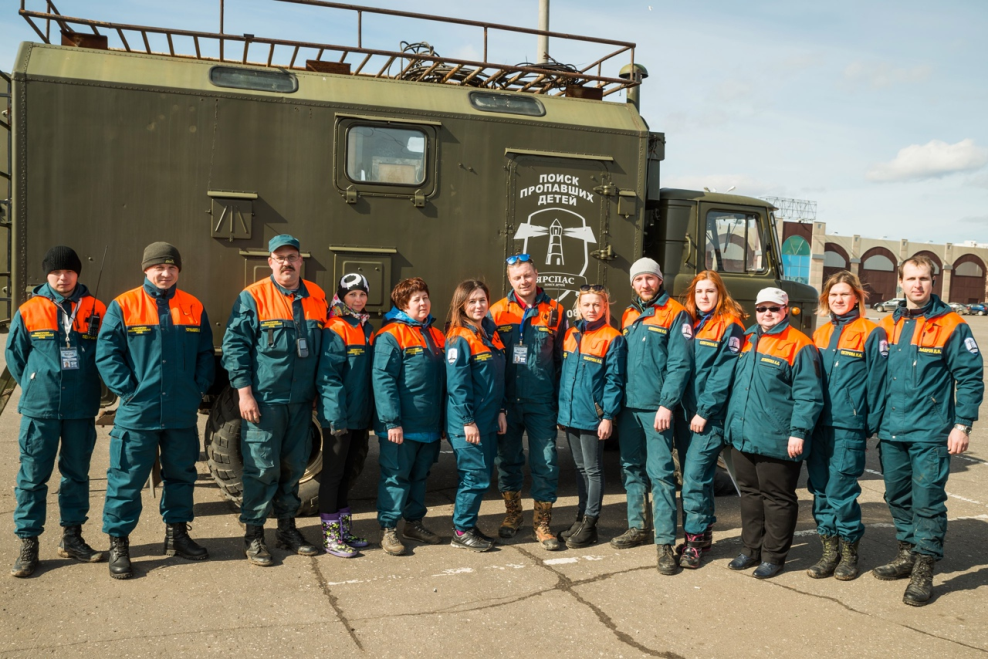 «Кинологическое направление»
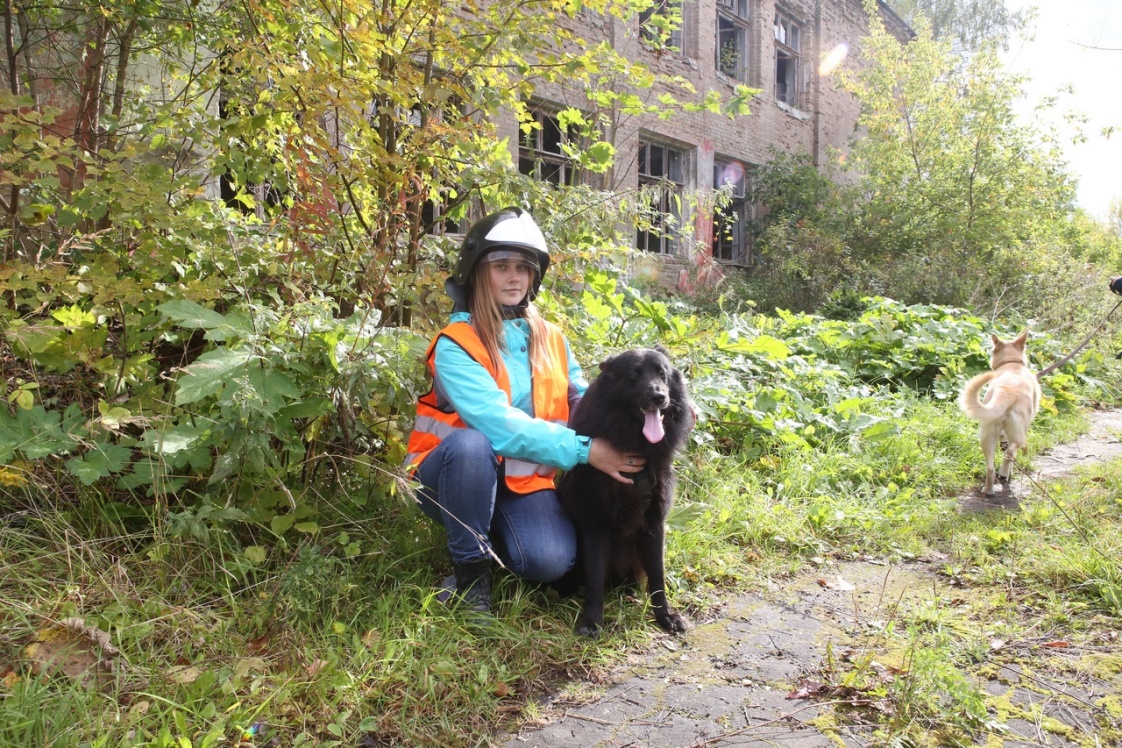 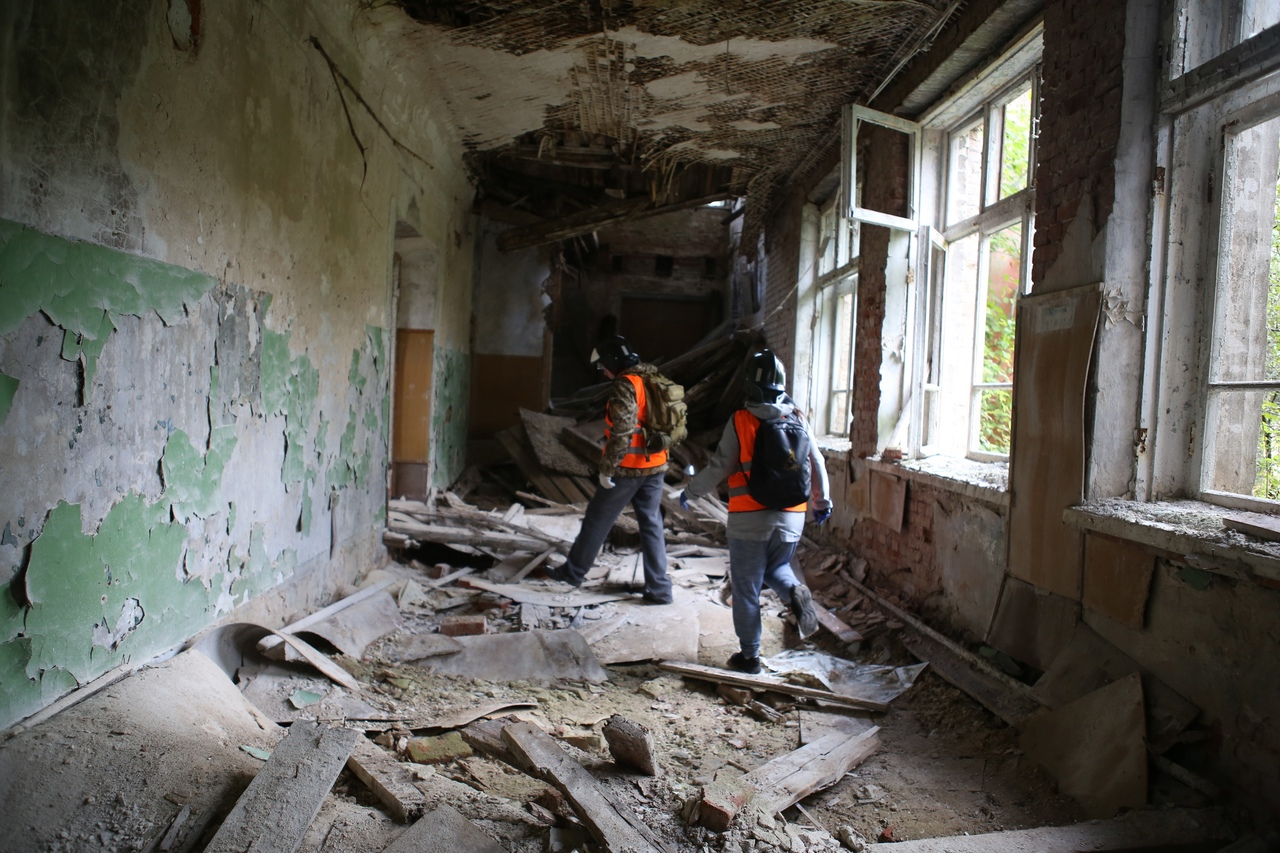 Социальная программа  «БЕЗОПАСНОЕ ДЕТСТВО»Программа "Безопасное детство"нацелена на просвещение детей и родителей в вопросах безопасного поведения дома, на улице, в сети интернет и в природной среде и включает в себя: кукольный театр безопасности для дошколят, игры "Моя безопасность"и "Интернет: безопасно или нет"для школьников, родительские собрания "Безопасность моего ребенка"и полезные материалы для дошколят и школьников, разработанныекомандой проекта совместно с партнерами. С 2019г. программа «Безопасное детство» имеет собственную группу вконтакте vk.com/yarspasbd.Программа реализуется на территории Ярославской области с 2016 года при поддержке Фонда президентских грантов.
Игра-урок «Моя безопасность» дома, в городе, на улице, в природной среде и в интернете
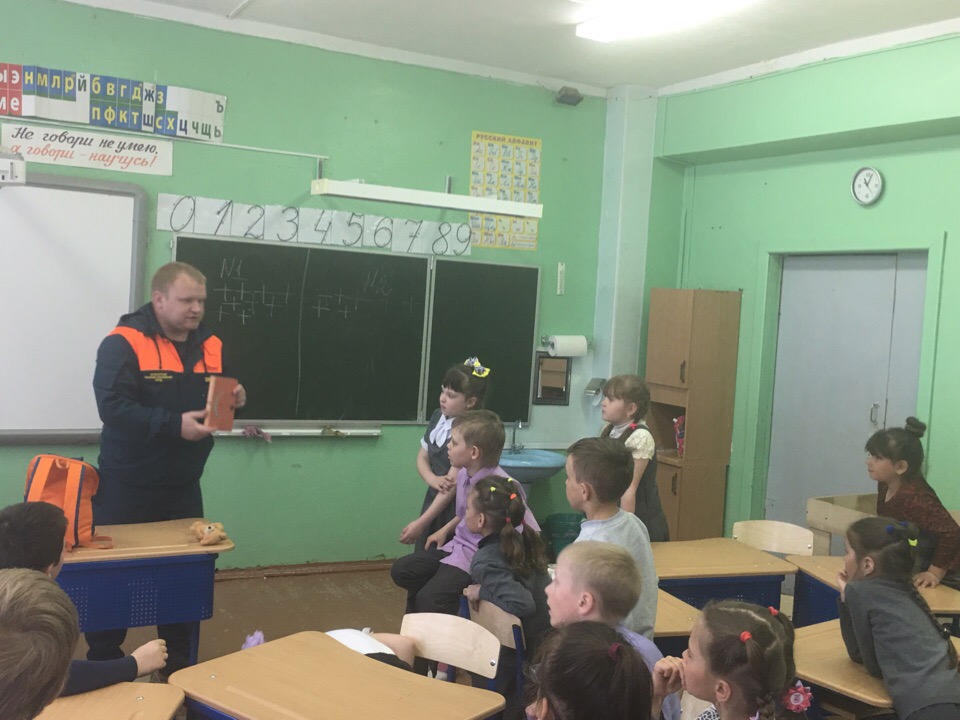 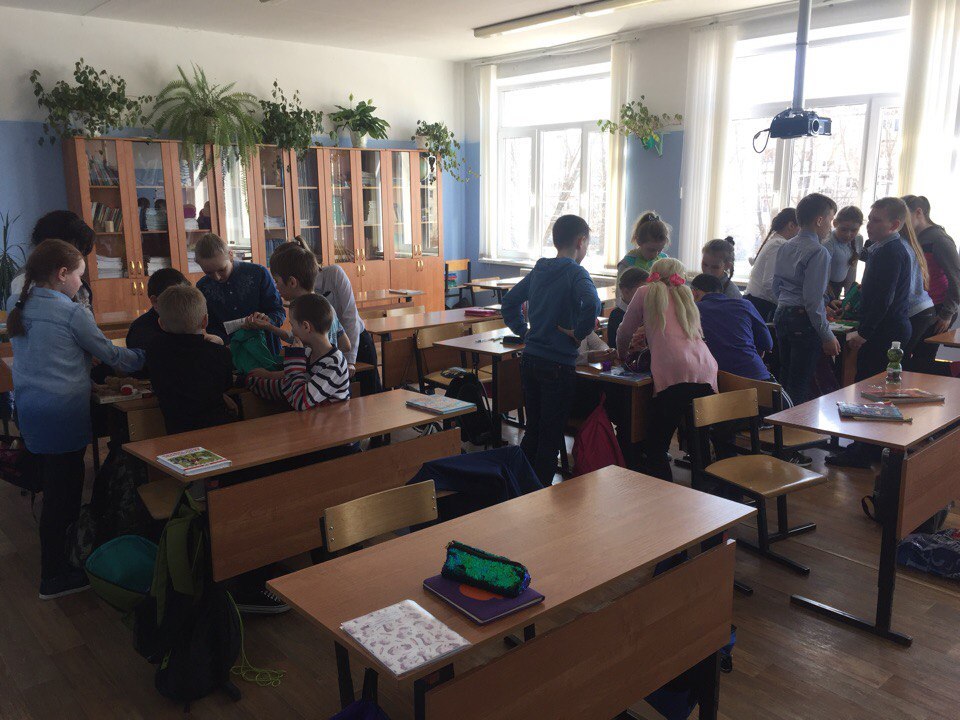 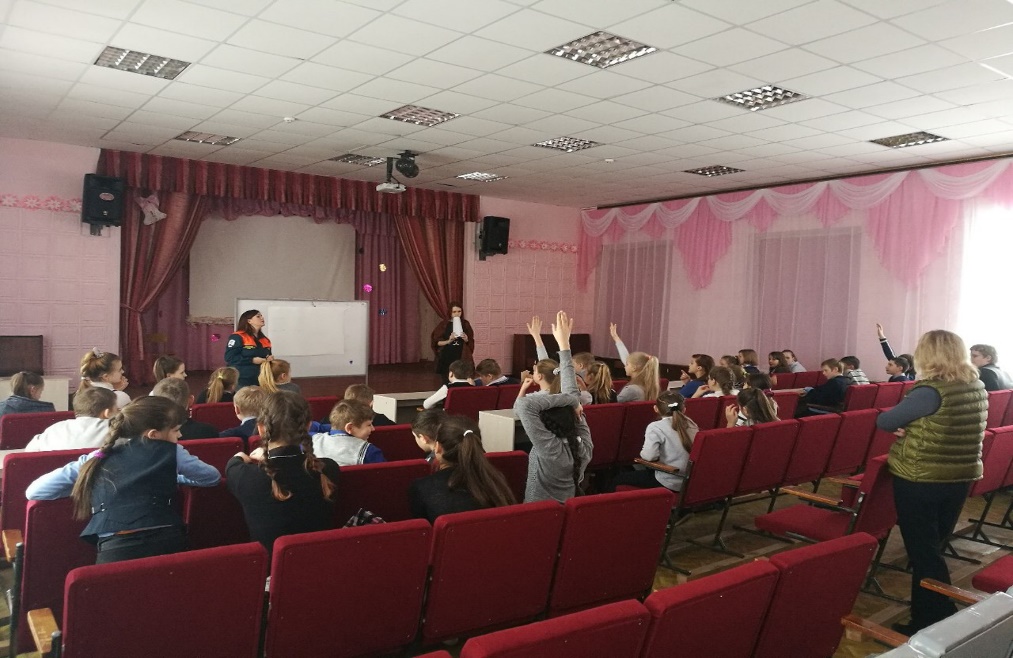 ПРОФИЛАКТИЧЕСКИЕ МЕРОПРИЯТИЯ
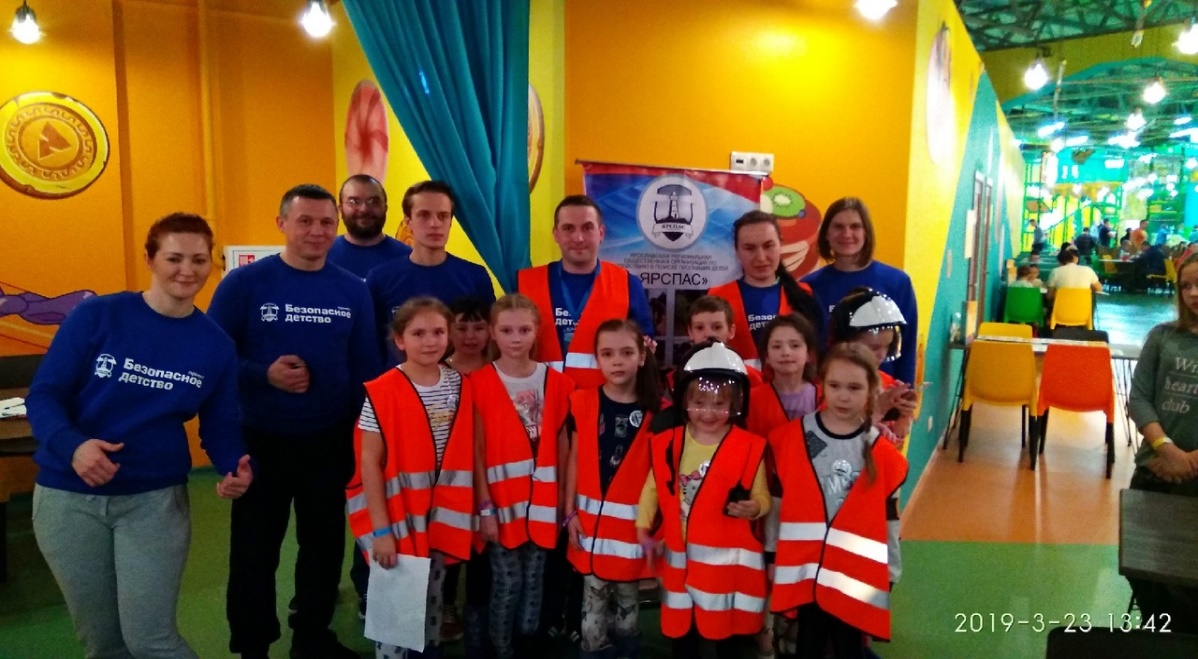 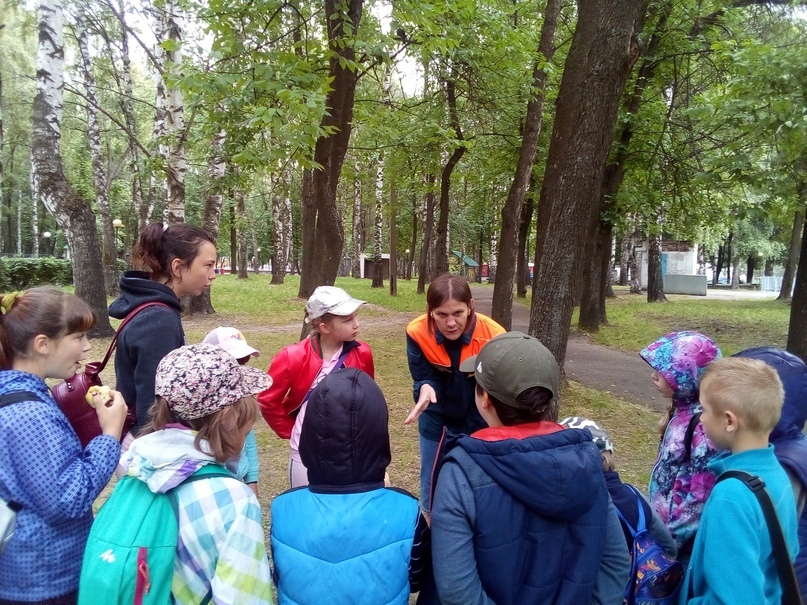 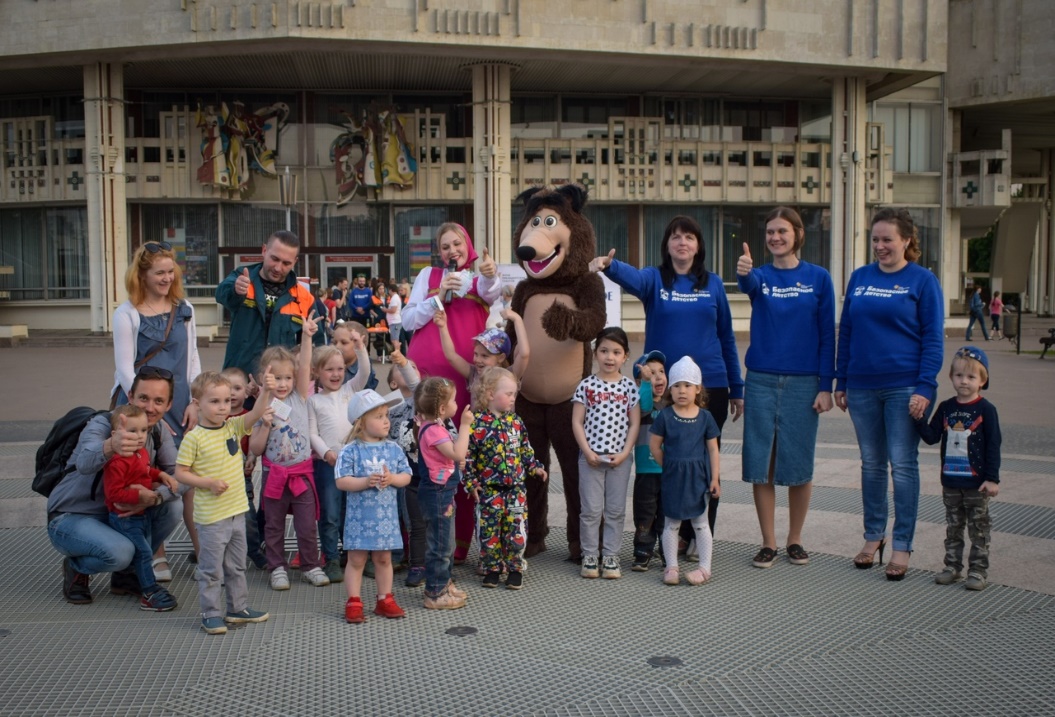 РОДИТЕЛЬСКИЕ СОБРАНИЯ
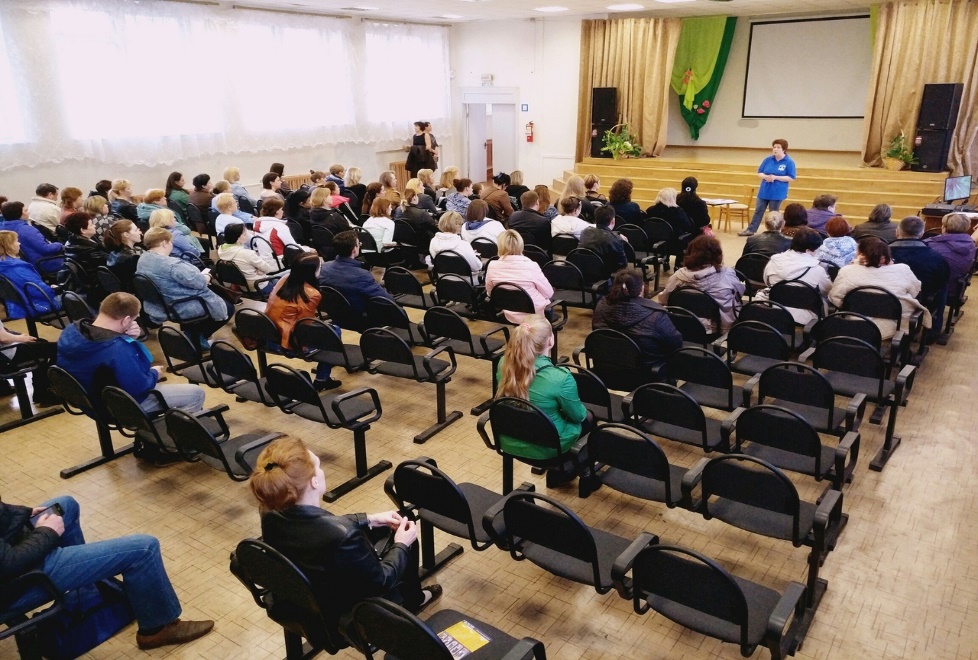 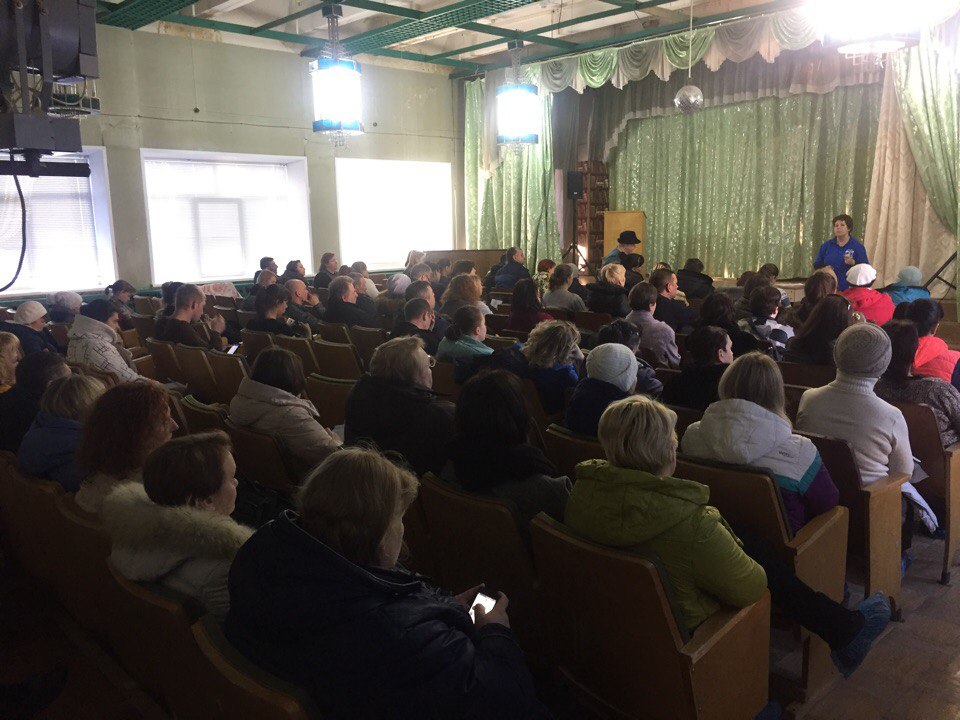 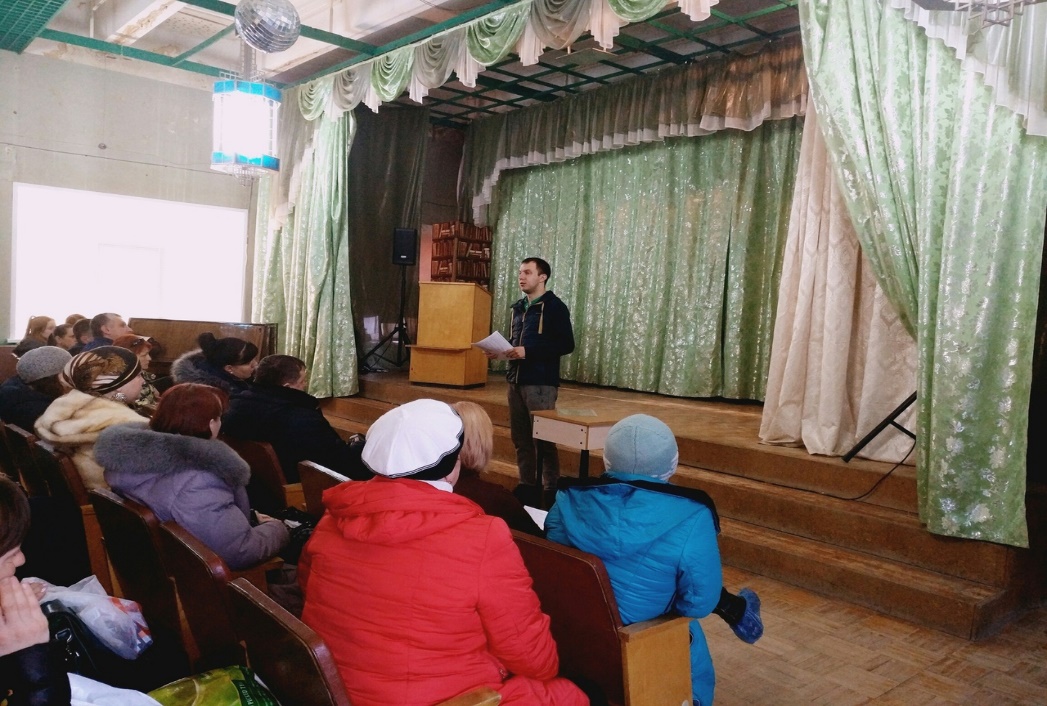 КУКОЛЬНЫЙ ТЕАТР БЕЗОПАСНОСТИ «НЕЗАБУДКА»
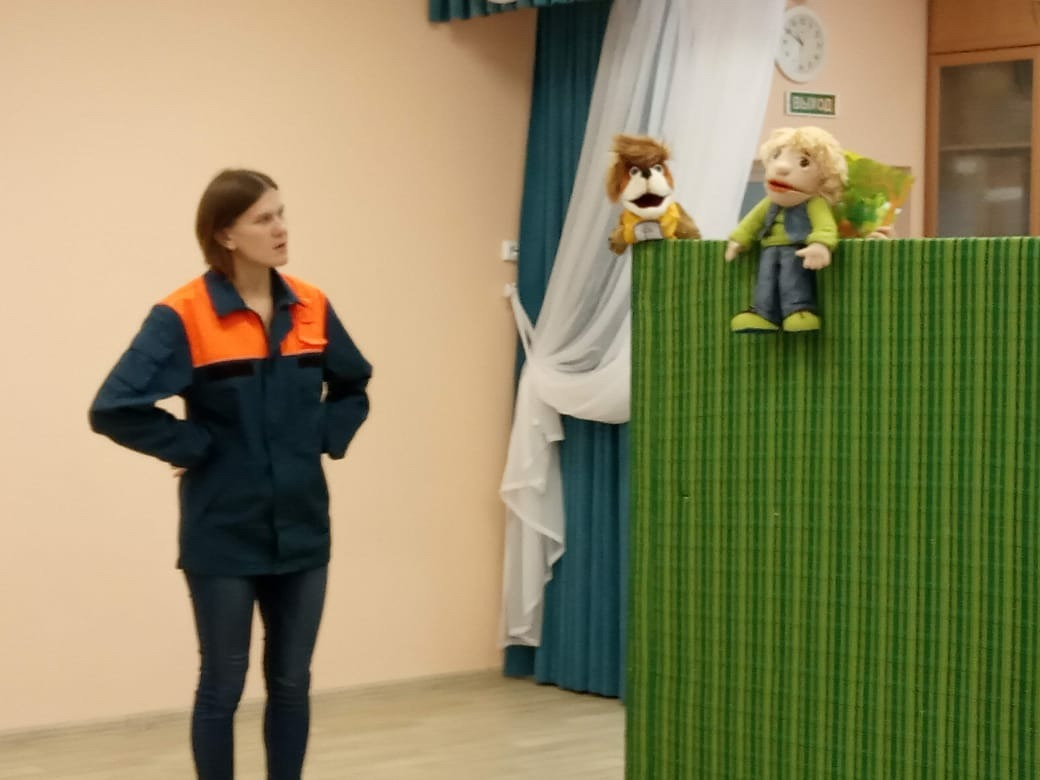 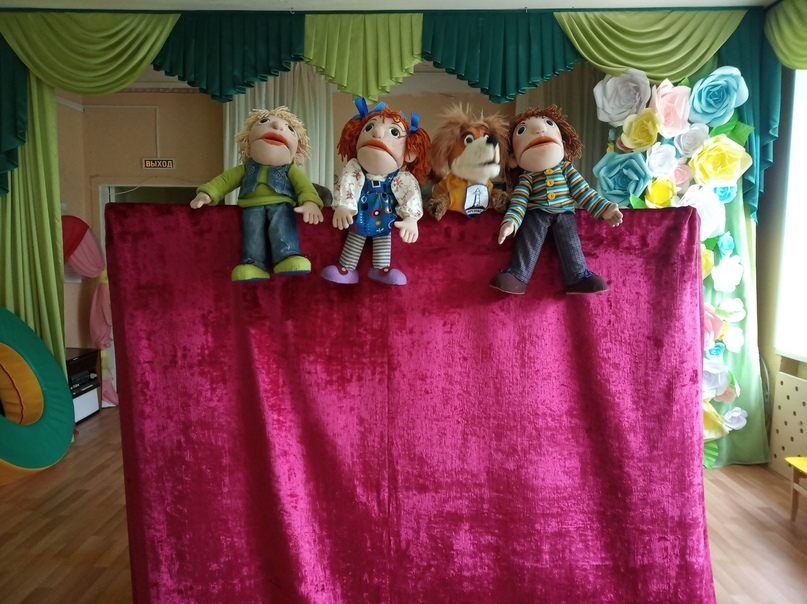 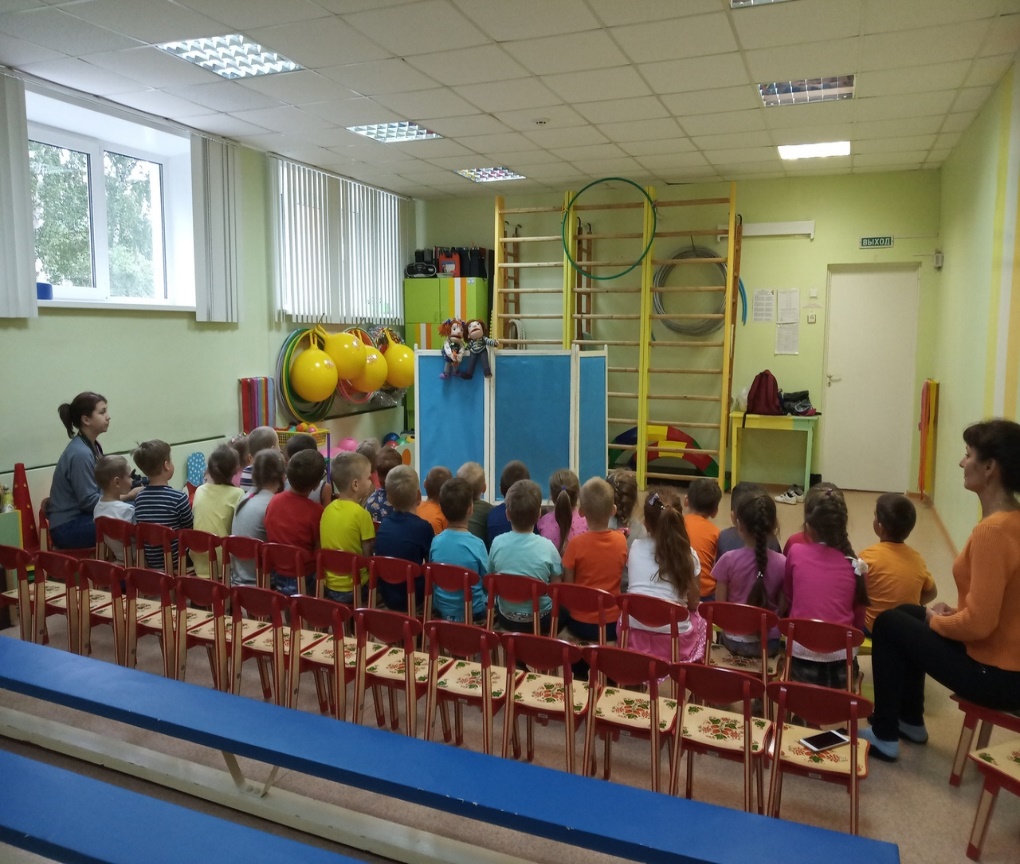 Профилактическая работа с родителями
«Завтрак с психологом». Направление появилось в 2020г. совместно с    нашим партнером психологическим центром «Переходное пространство». Проходит в формате активного диалога родитель-психолог.
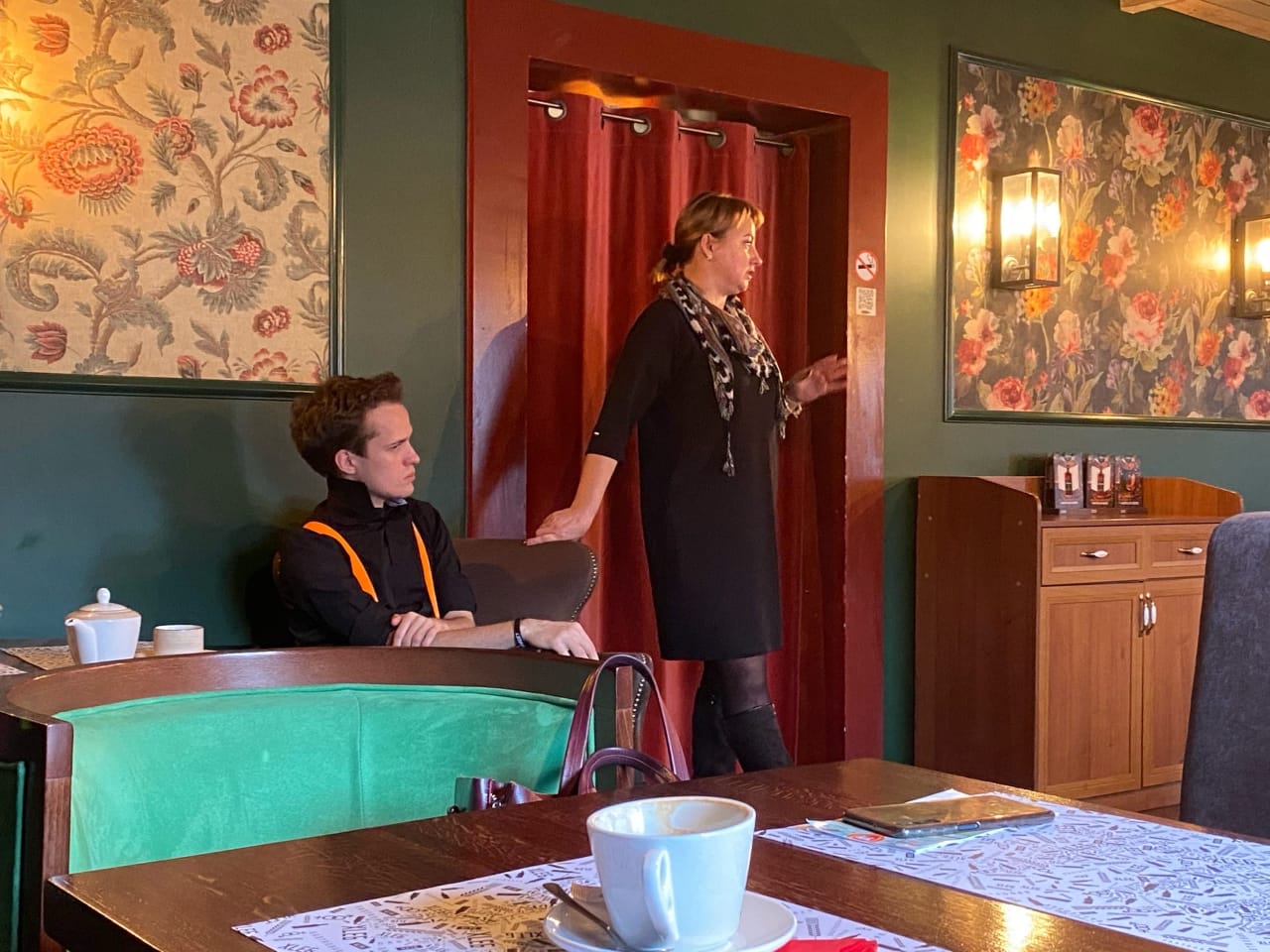 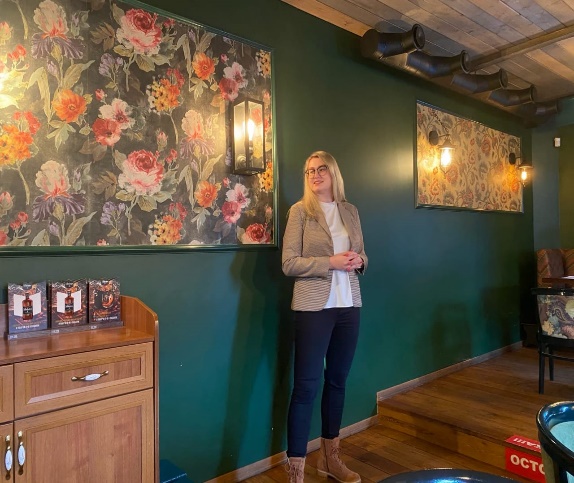 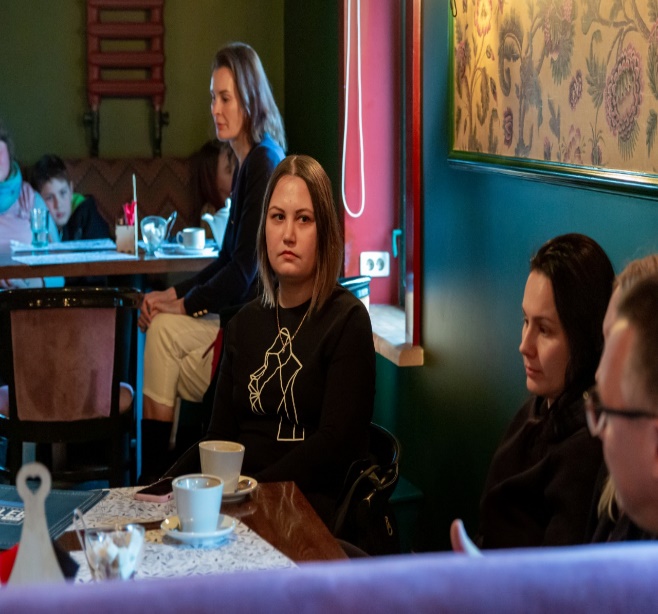 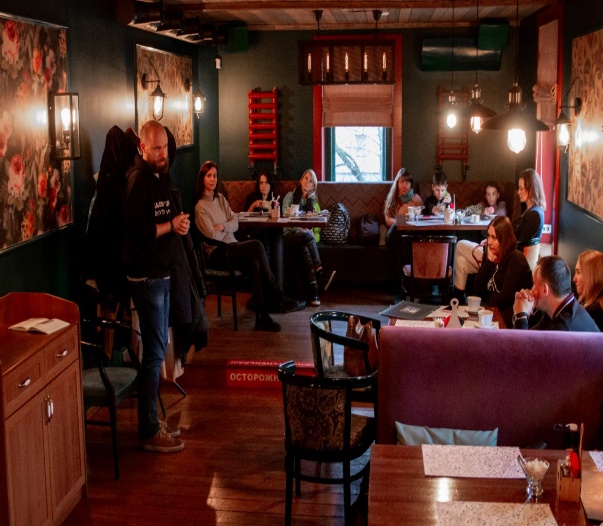 Социальная программа «Соберись в лес»Проект «Соберись в лес» реализуется в Ярославской области с августа 2018г. Он включает в себя тренинги для пожилых людей по обучению навыкам безопасного похода в лес, распространение буклетов-памяток, трансляцию ролика "простые правила для похода в лес". Участниками тренингов являются пенсионеры из комплексных центров социального обслуживания населения Ярославской области. Программа реализуется на территории Ярославской области при поддержке Фонда президентских грантов.
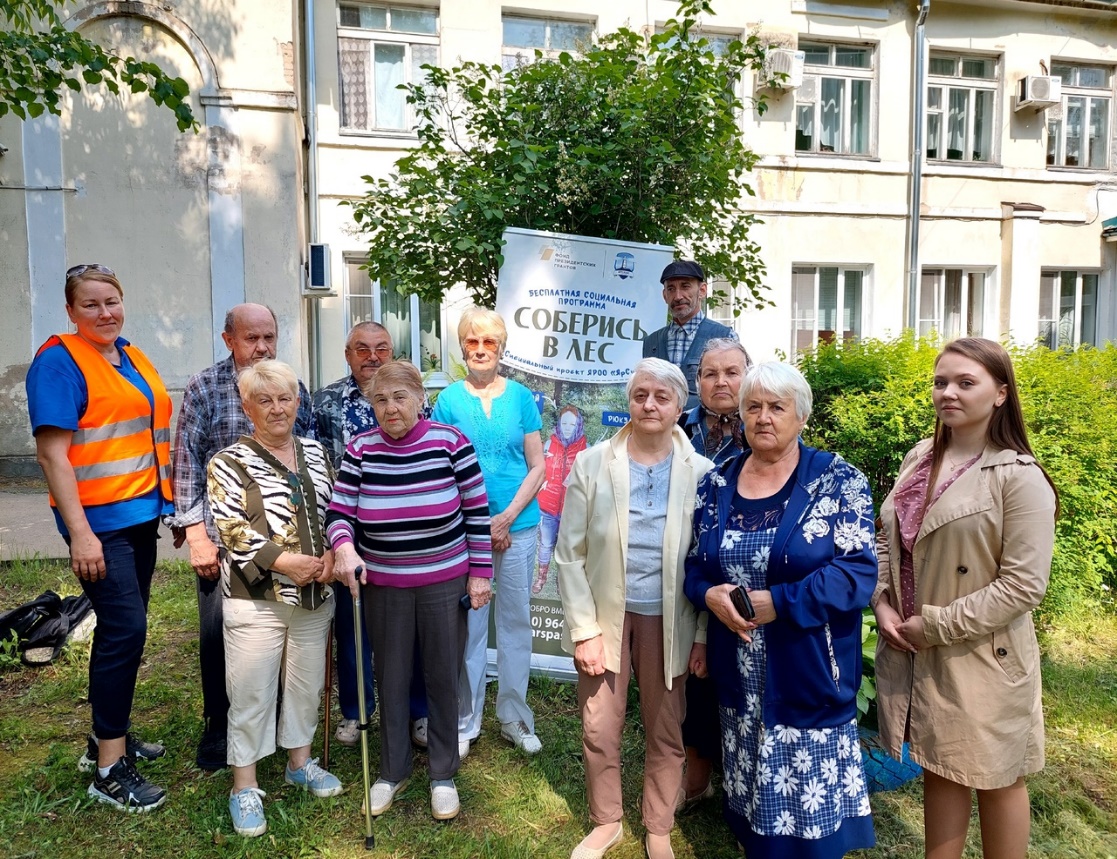 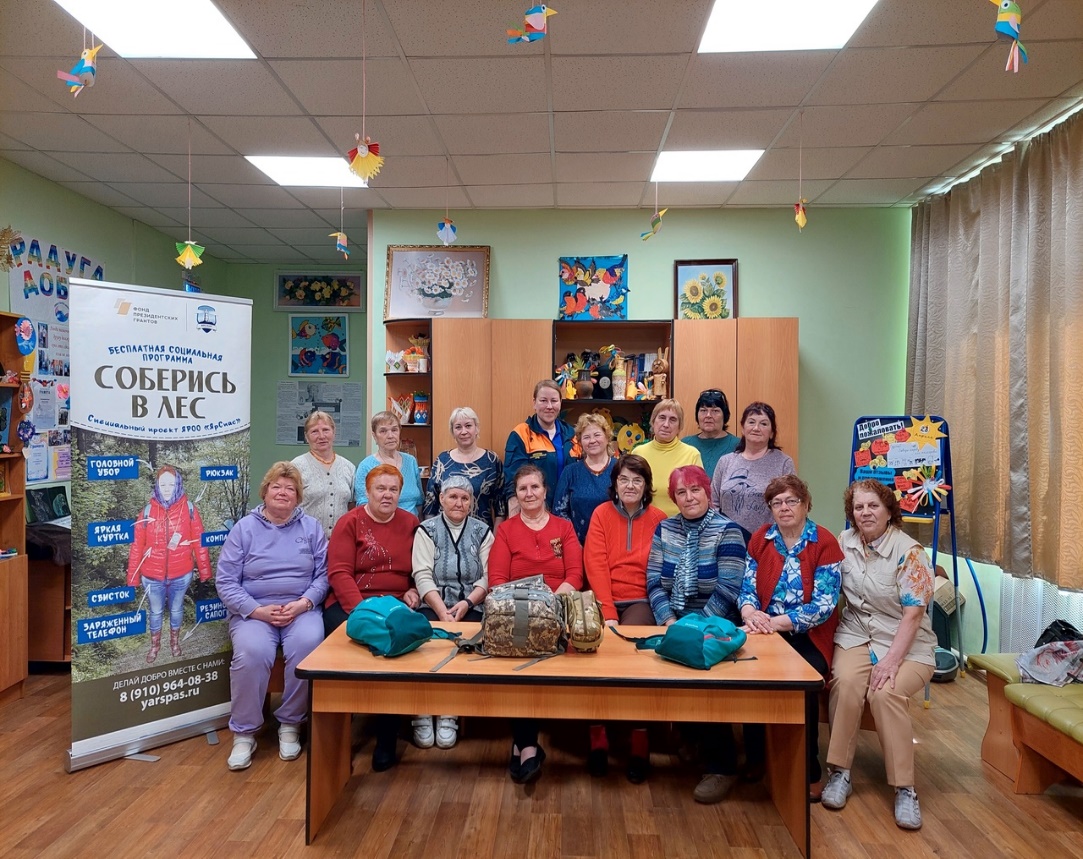 .
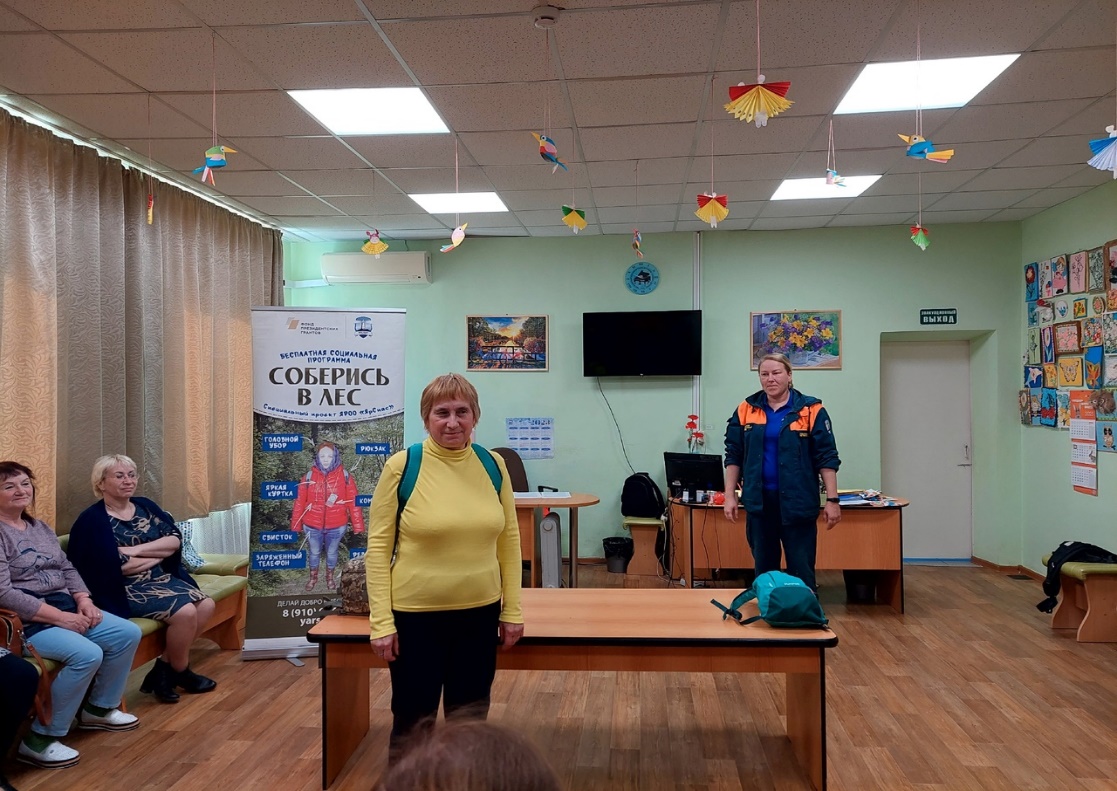 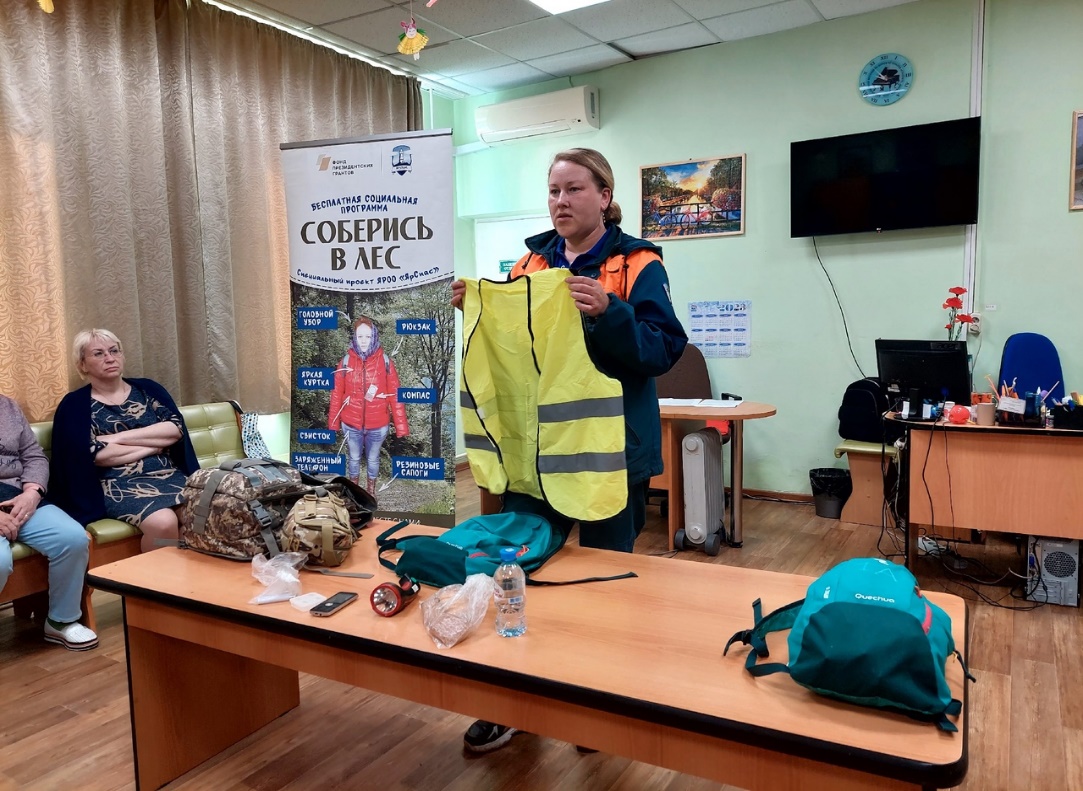 Социальная программа «Всегда готов»( vk.com/yavsegdagotov )Программа направлена на увеличение численности добровольцев ЯРОО «ЯрСпас» из числа неравнодушных граждан посредством их привлечения в отряд и прохождения ими обучения механизмам поисково-спасательных работ по поиску пропавших, в т.ч. ушедших детей в городе, смешанной, природной среде с учетом территориальной особенности региона, изучения специального курса при участии профильного психолога об особенностях поиска детей с расстройством аутистического спектра. Программа реализуется на территории Ярославской области при поддержке Фонда президентских грантов.
ТЕОРЕТИЧЕСКИЙ КУРС
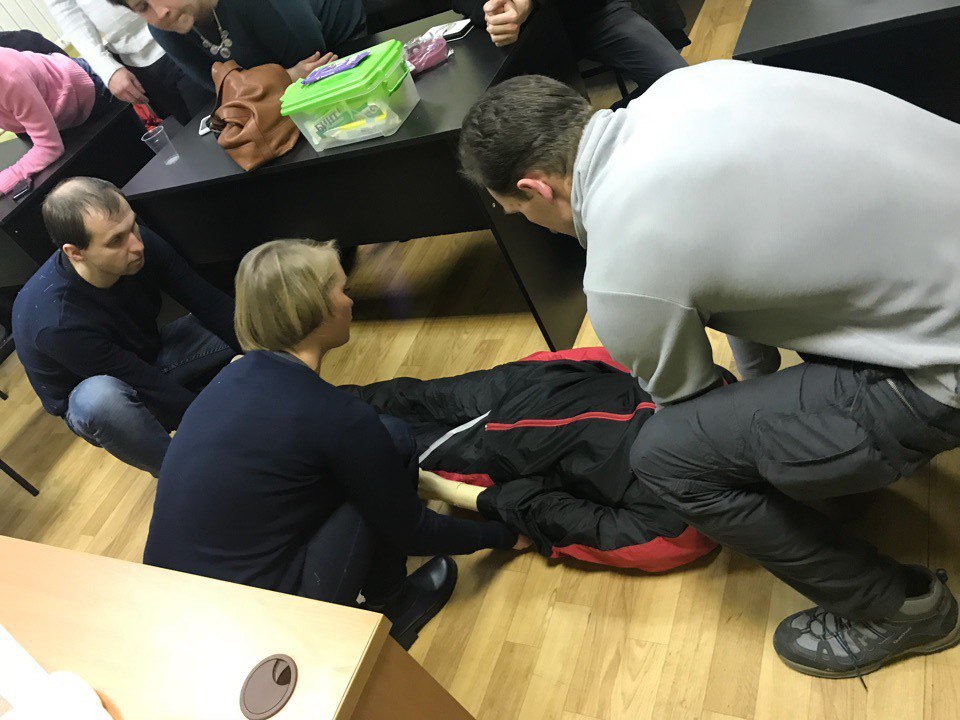 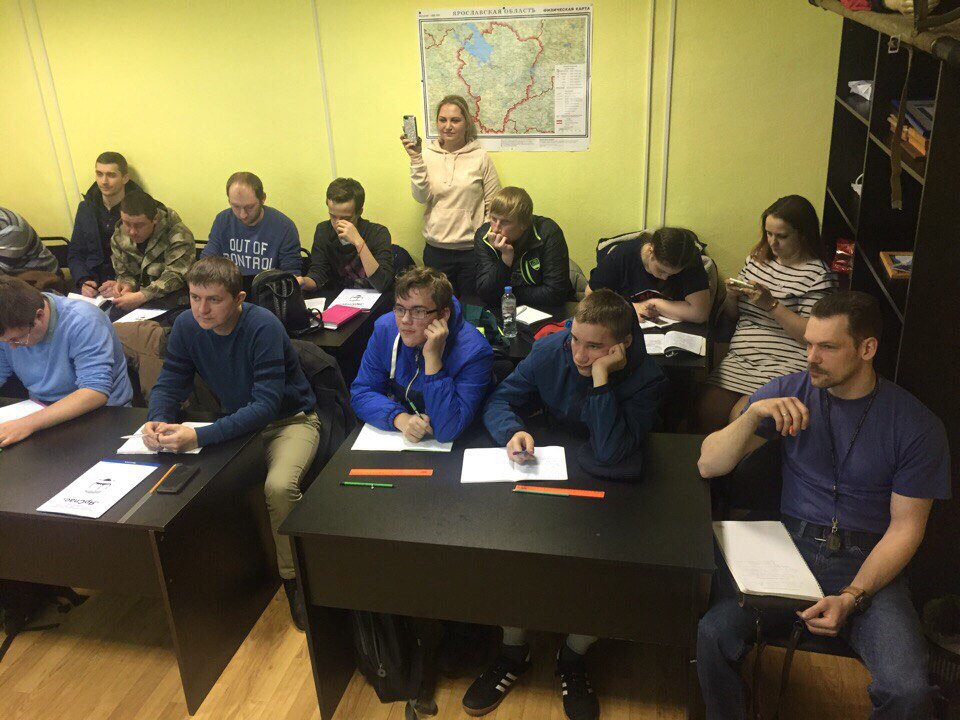 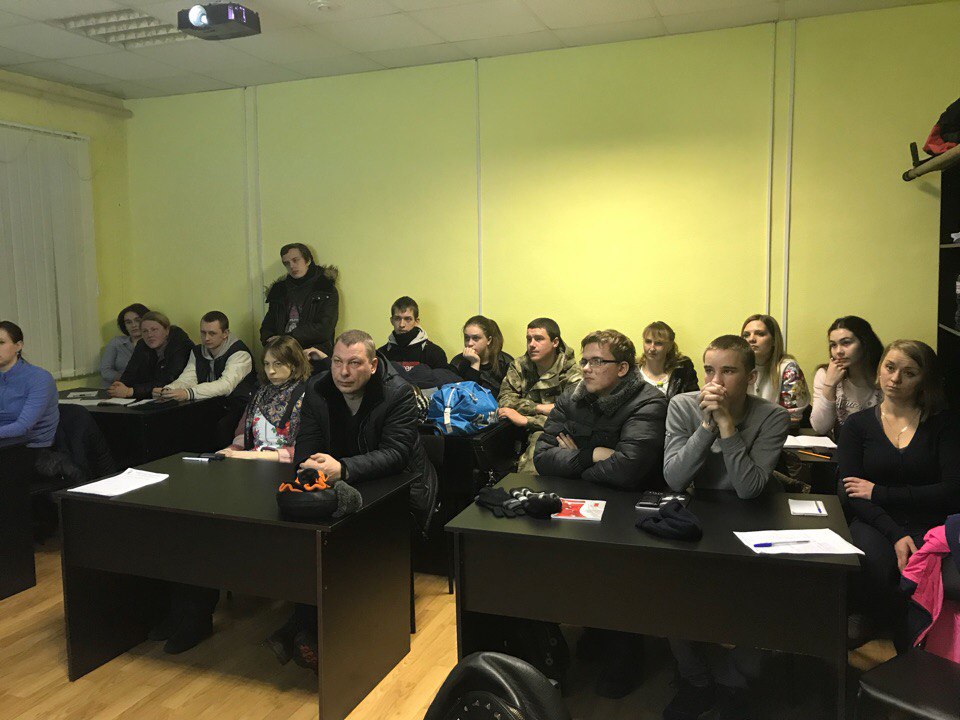 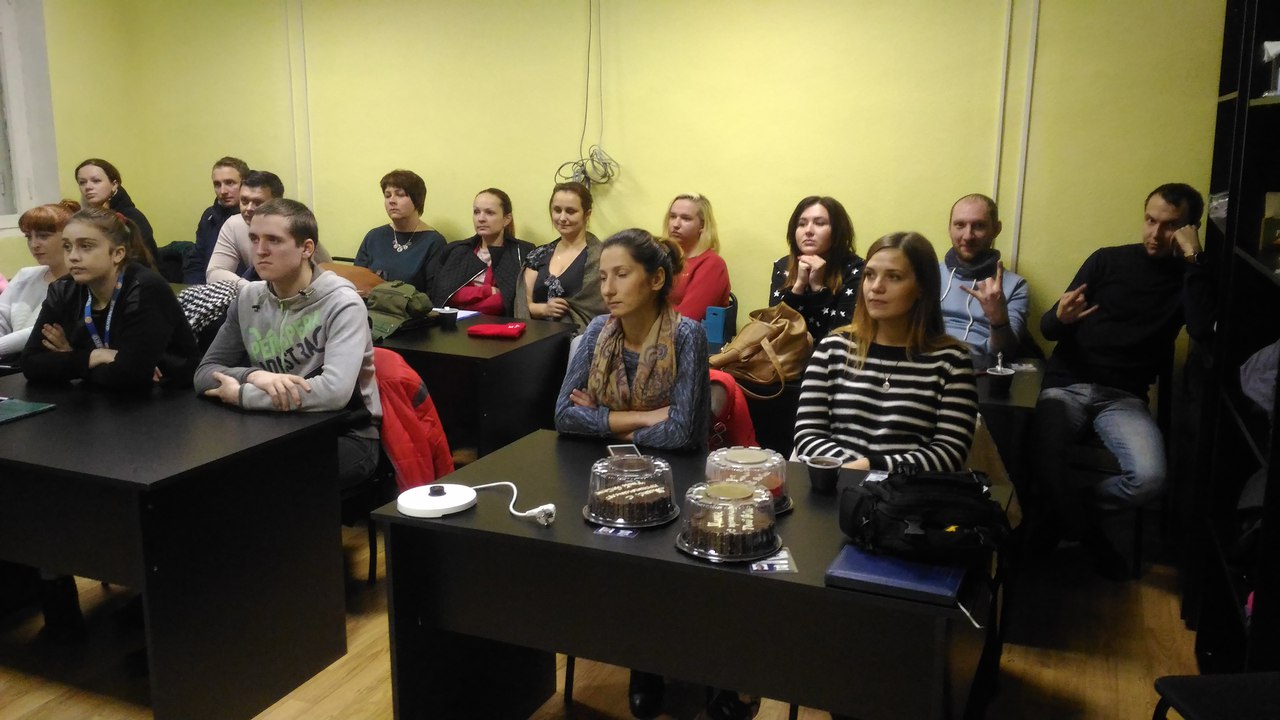 ПРАКТИЧЕСКИЙ КУРС
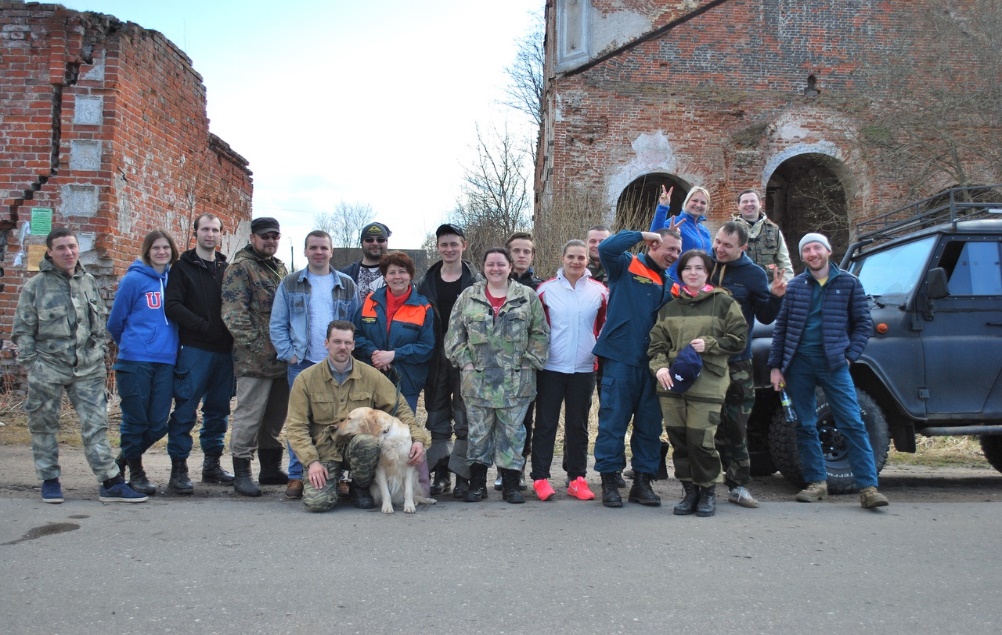 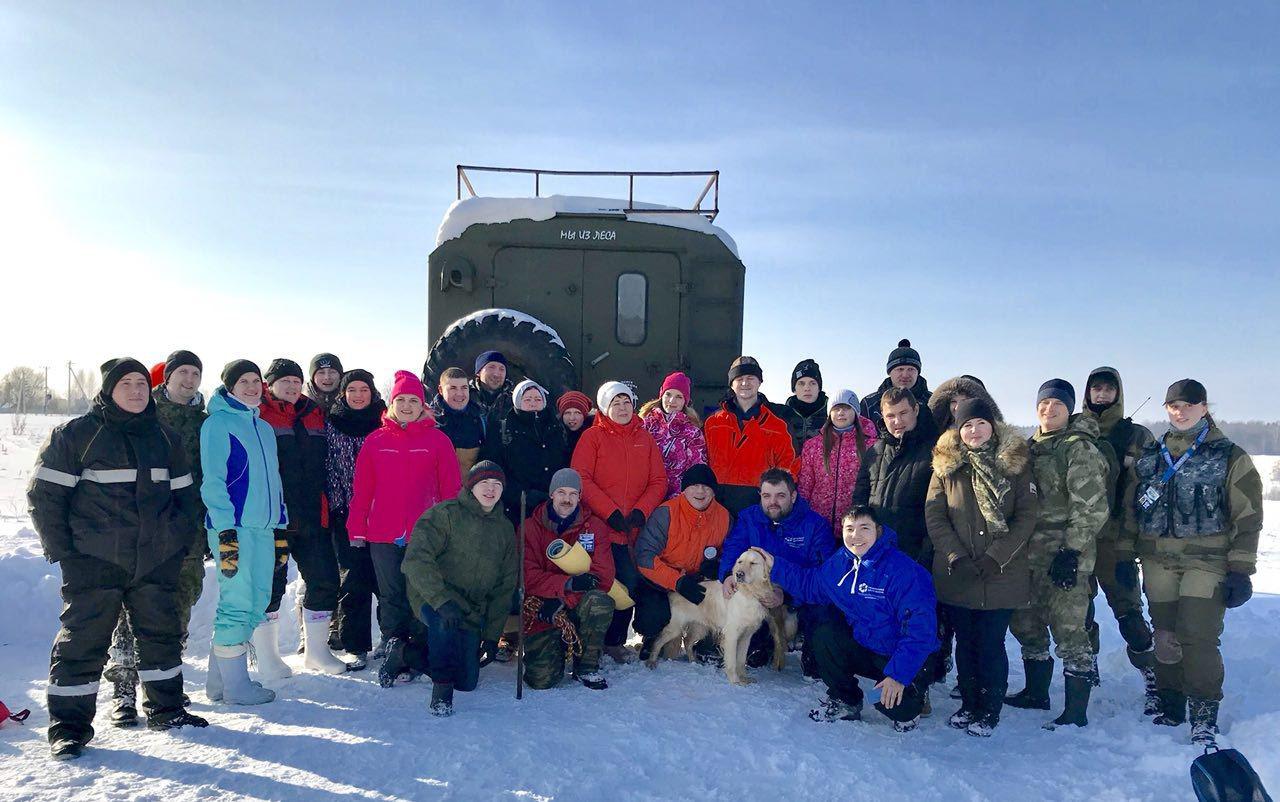 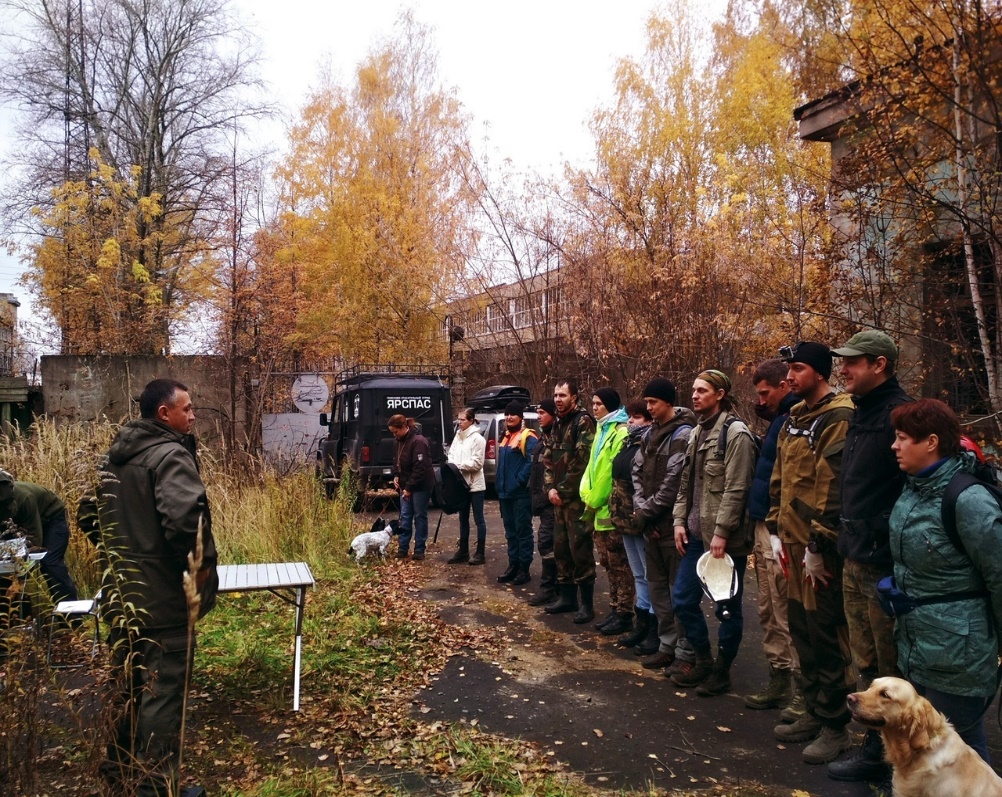 ВСЕРОССИЙСКИЙ СЛЕТ ВОЛОНТЕРОВ
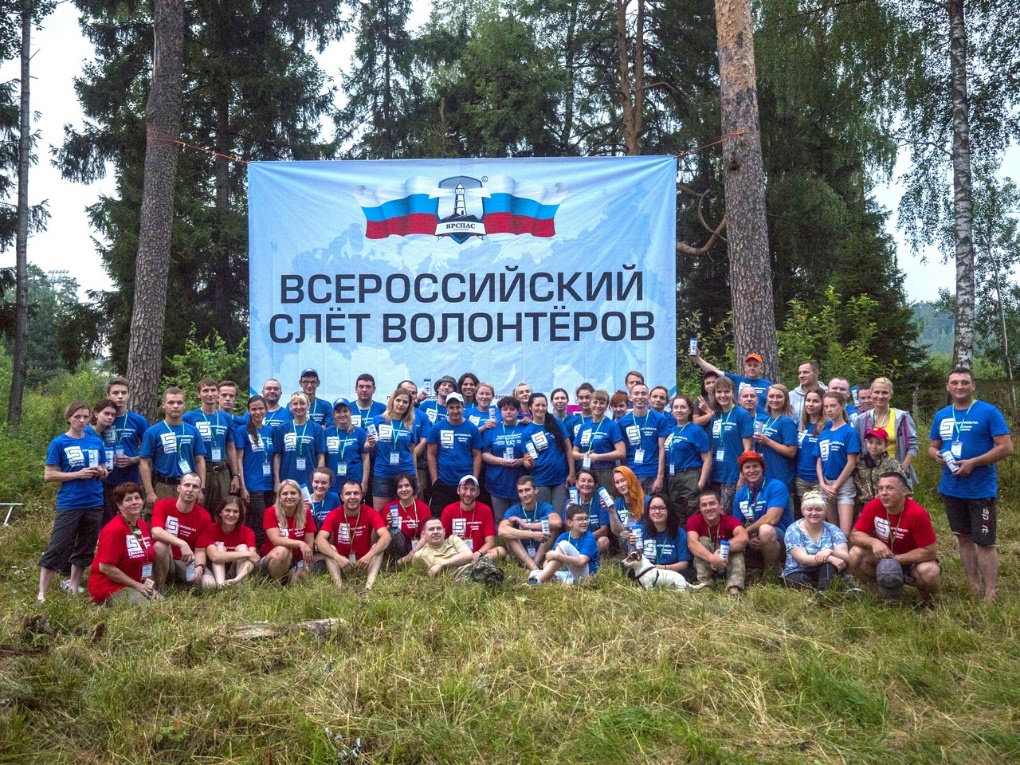 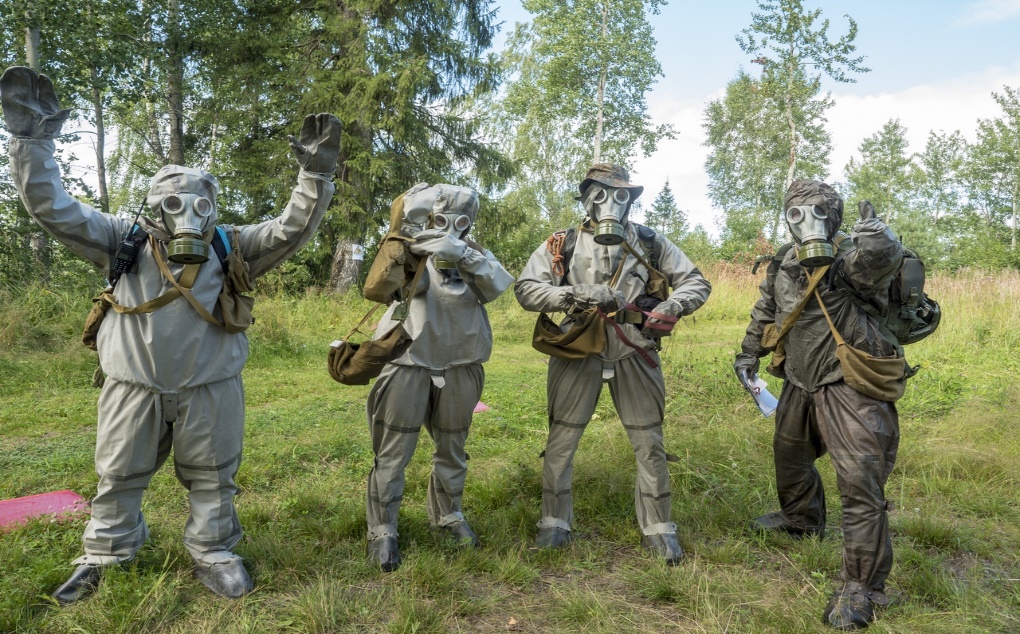 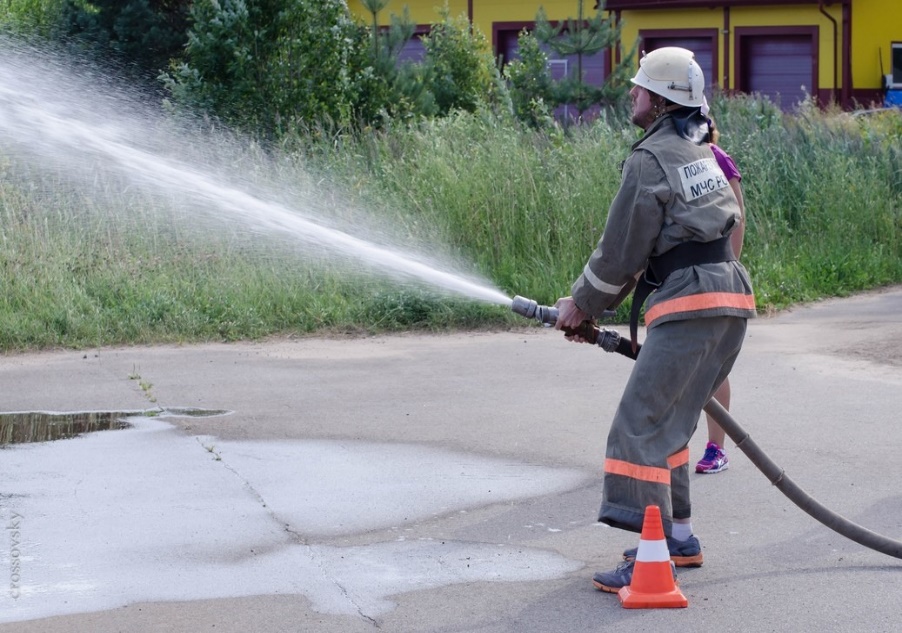 ВСЕРОССИЙСКИЙ СЛЕТ ВОЛОНТЕРОВ
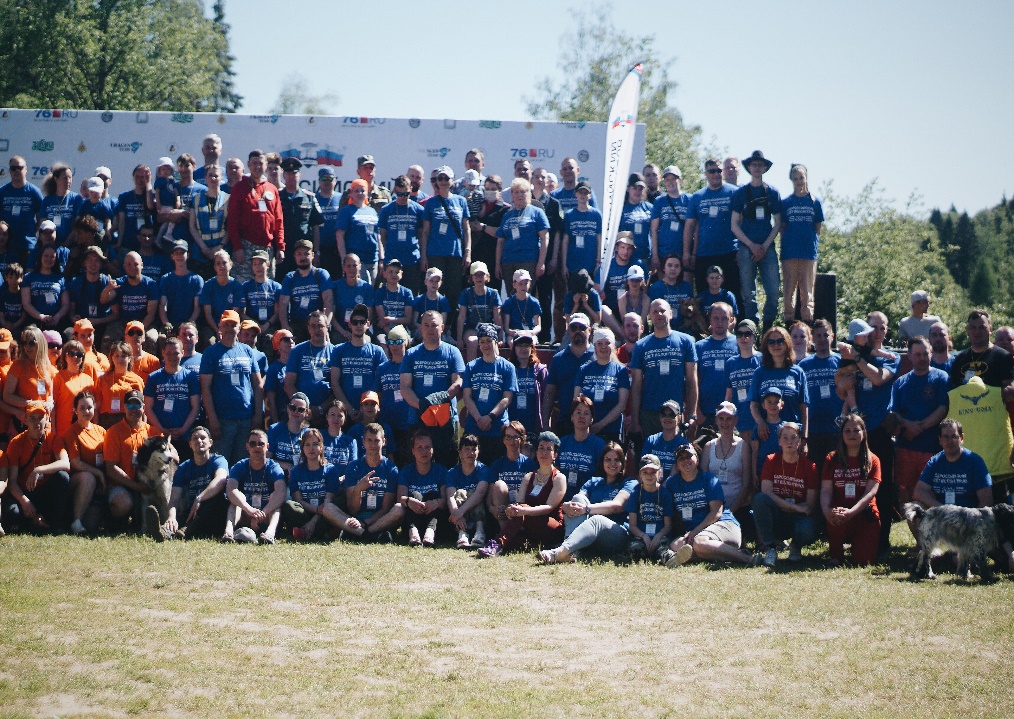 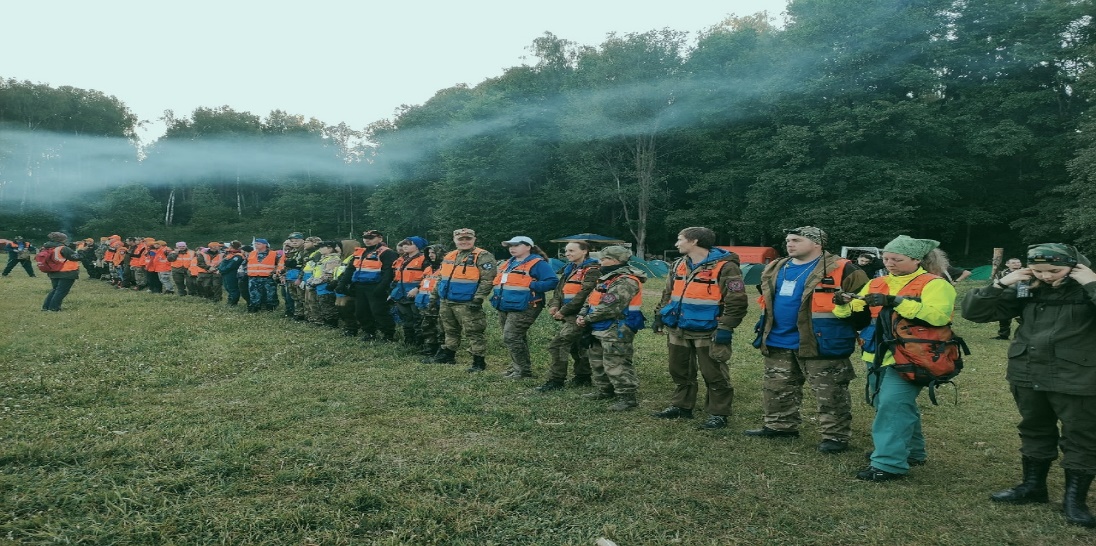 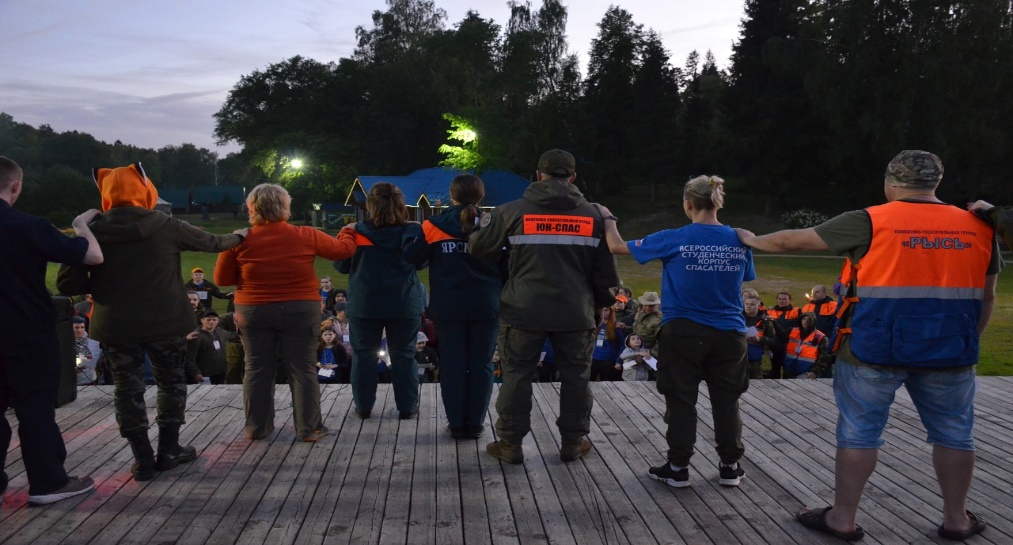